Урок развития речи
Тема урока « Труд людей весной»

Подготовила Денисенко Валентина Владимировна
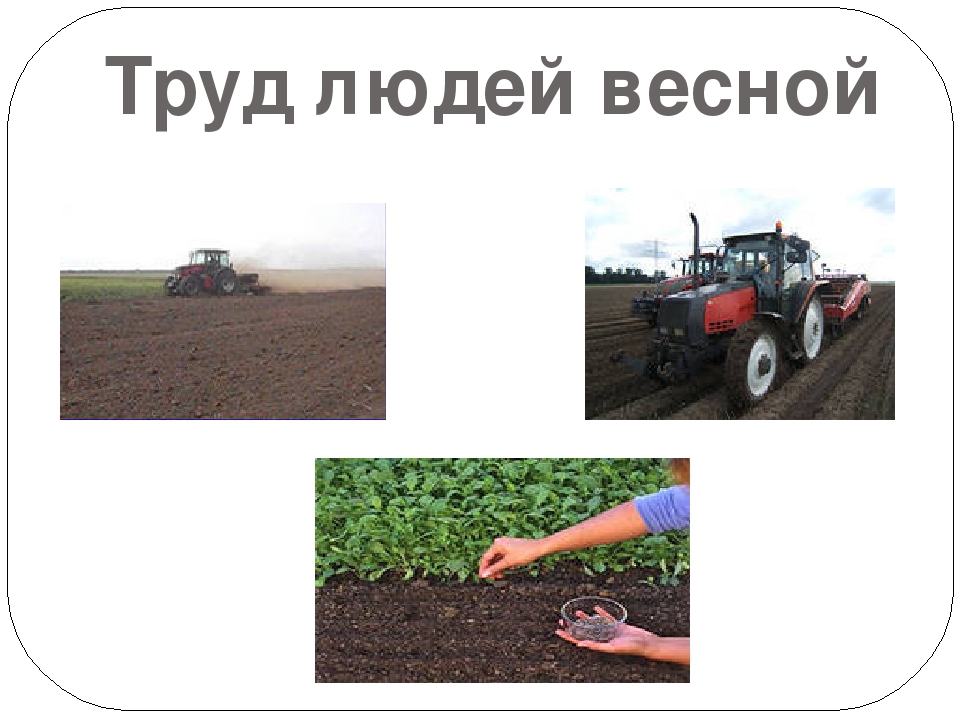 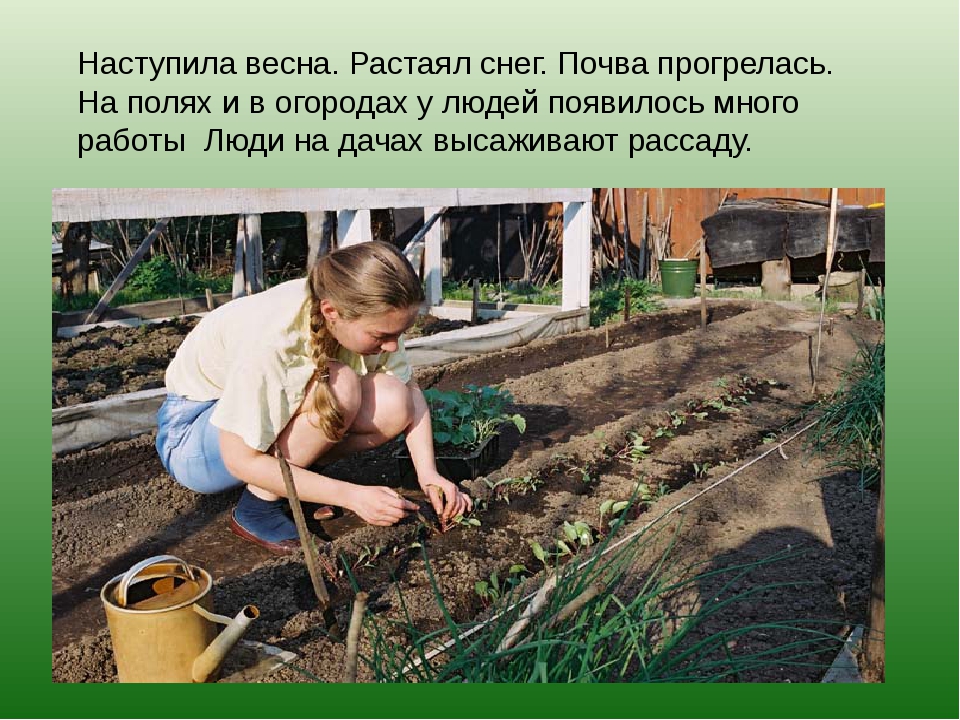 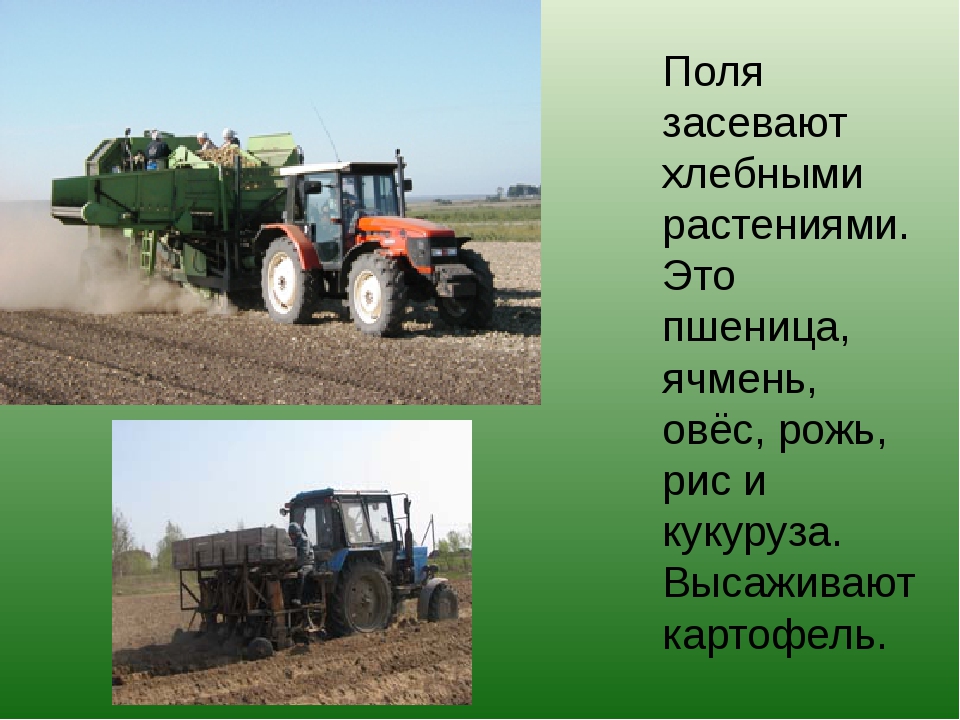 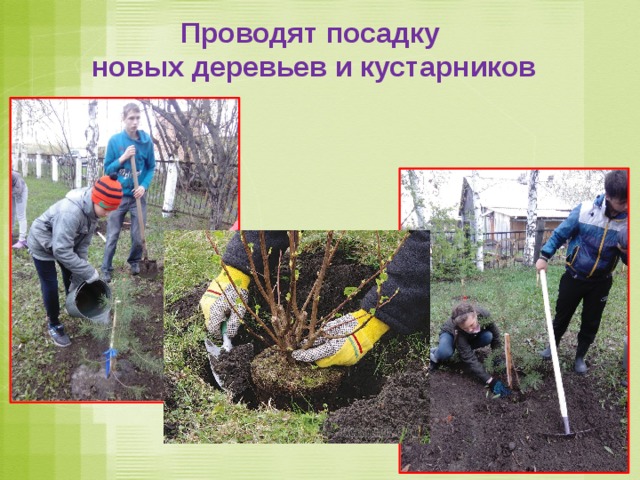 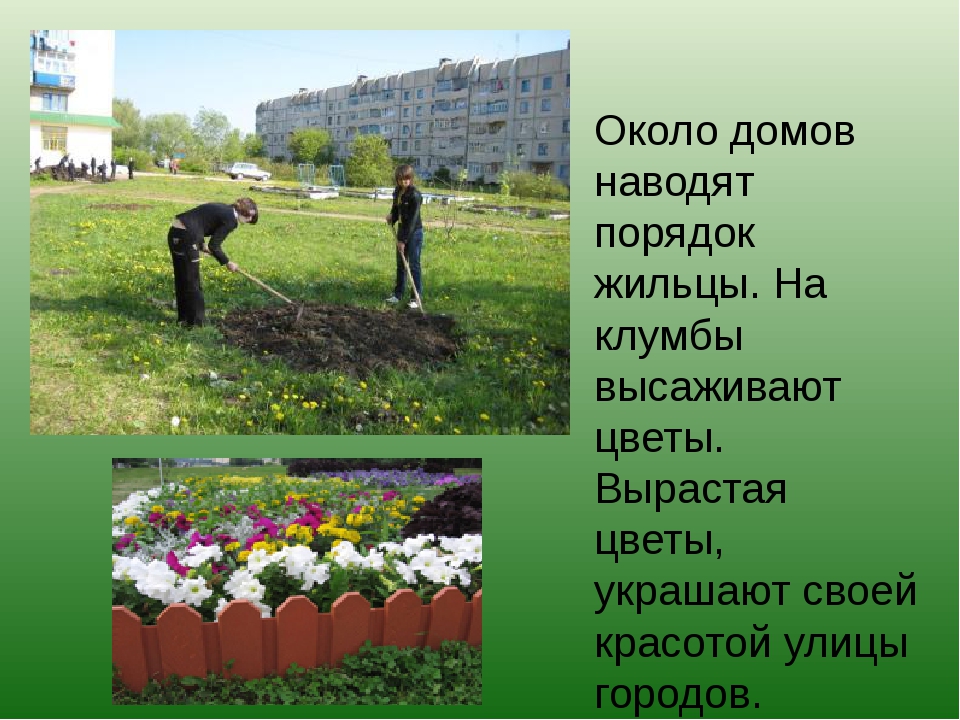 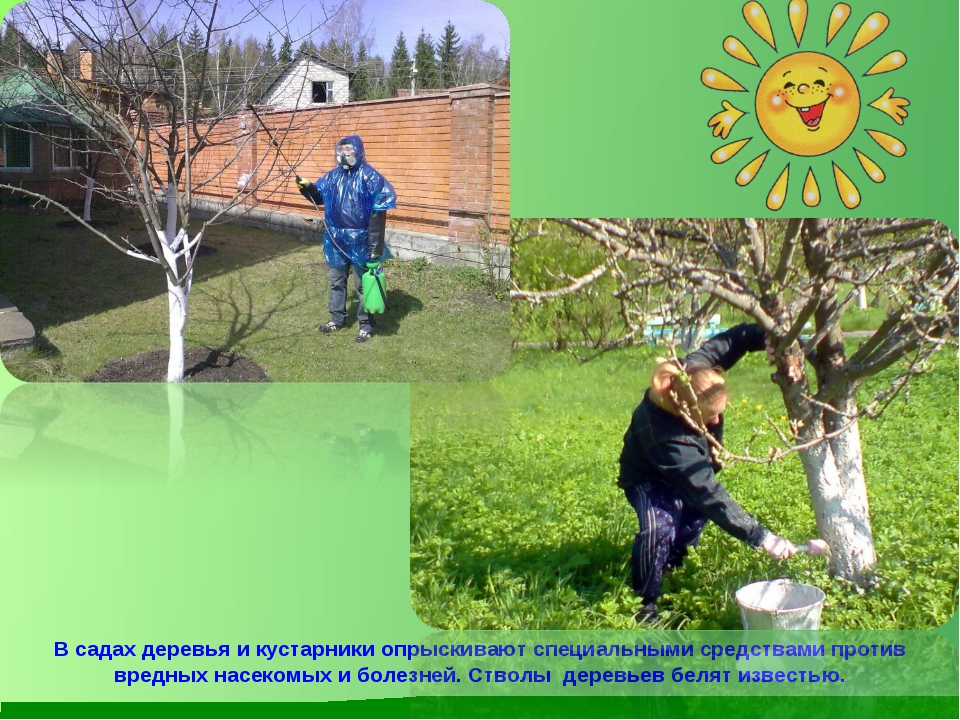 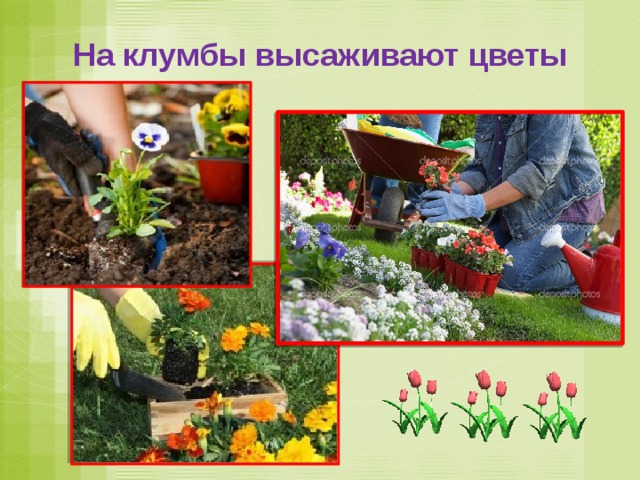 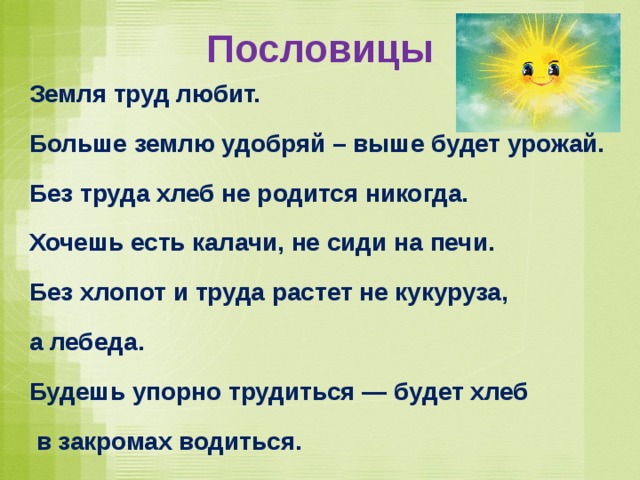